ONA TILI
5-sinf
MAVZU: LEKSIKOLOGIYA BO‘YICHA TAKRORLASH
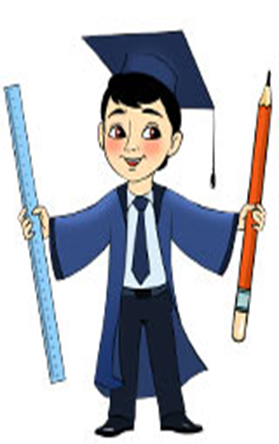 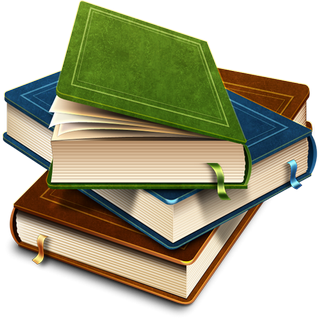 Savol
Tilshunoslikning so‘z va uning ma’nolarini o‘rganadigan bo‘limiga 
leksikologiya deyiladi.
Leksikologiya qanday bo‘lim?
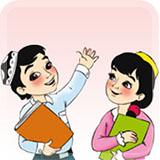 “Kitob” so‘zi o‘qish uchun mo‘ljallangan o‘quv quroli tushunchasini bildiradi.
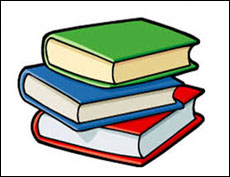 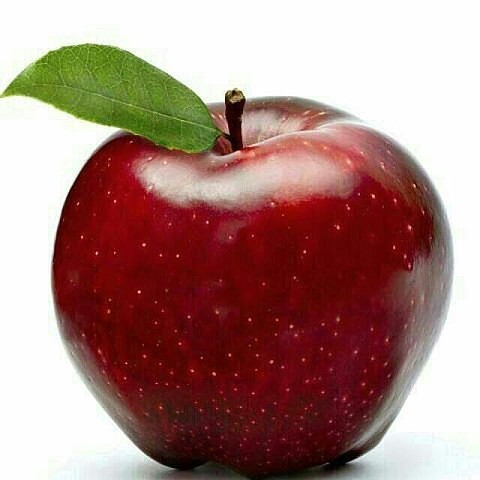 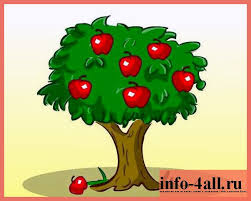 “Olma” so‘zi meva yoki olma mevasi daraxti kabi tushunchalarni  bildiradi.
So‘zlarning shakl va ma’no munosabatiga ko‘ra turlari
Paronim
Omonim
Antonim
Sinonim
Uquvchimga...
Ustoz o‘gitlarini tinglang. Matndagi antonimlarni ajratib daftaringizga yozing.
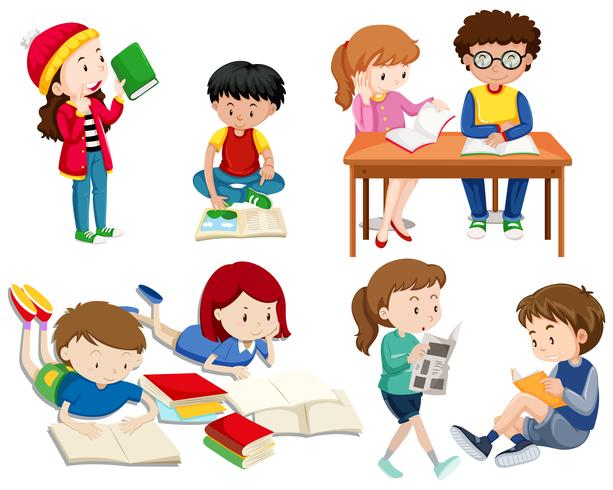 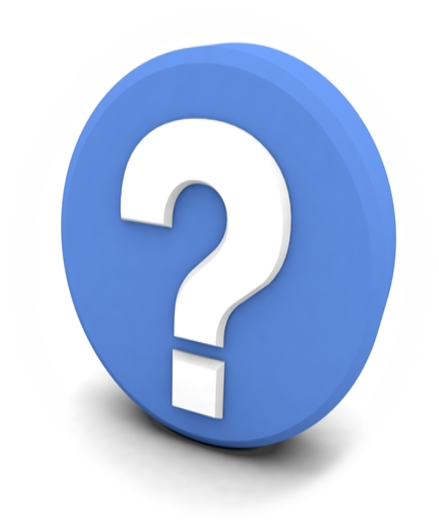 ko‘p-kam,
donolik-nodonlik, qadrli-beqadr.
Antonimlar:
Sinonimlar: dunyo, ...
xato, ...
jahon, ochun;
kamchilik, nuqson, qusur.
So‘zlarning atash ma’nosini ayting.
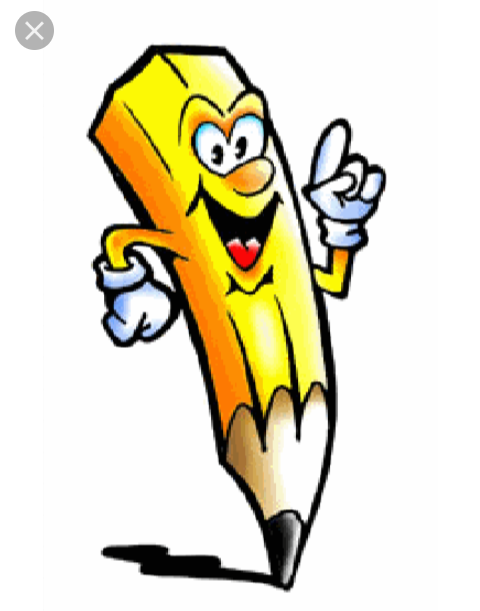 Shakldosh so‘zlar
Shakldosh so‘zlar
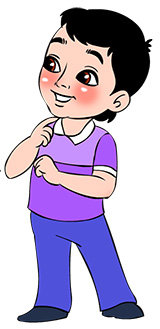 Uch baho-yu, uch baho, 
    Nomi quruq puch baho.
    
    Erkinlikning osmonida uch, 
    Maqsad sari qanotingni yoz.
So‘zlarni guruhlarga ajrating
o‘lpon
qozi
bitik
amin
ulus
rayon
Arxaik  so‘zlar
Tarixiy so‘zlar
So‘zlarni  izohlang
Yangi so‘zlar
Menejer – korxona va kompaniya egalari bo‘lmagan, maxsus tayyorgarlik ko‘rgan malakali yollanma boshqaruvchi.
   Ofis – idora , korxona, firma egallagan ish joyi.
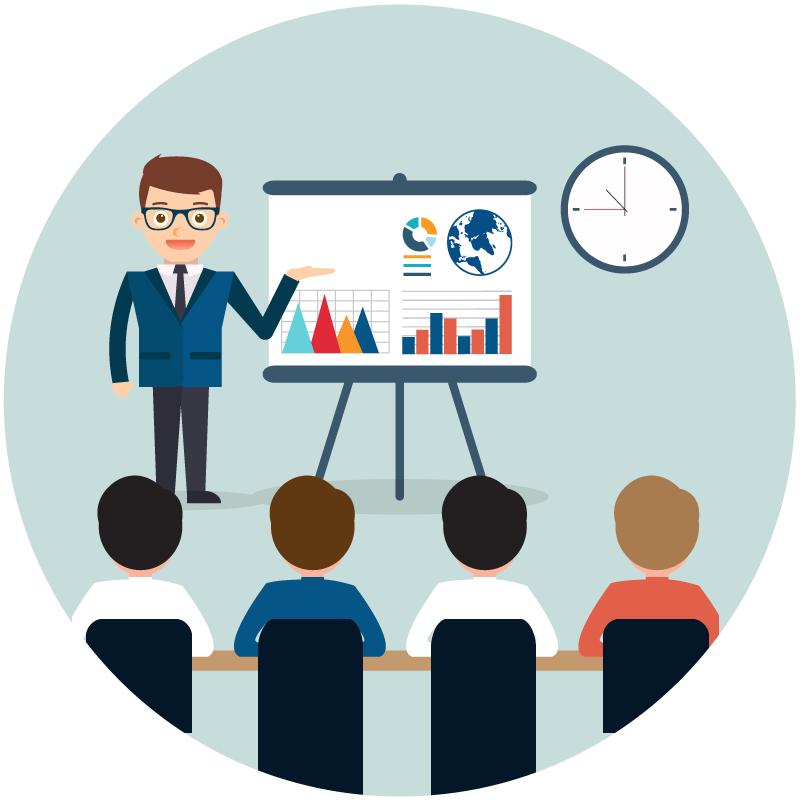 Iboralar
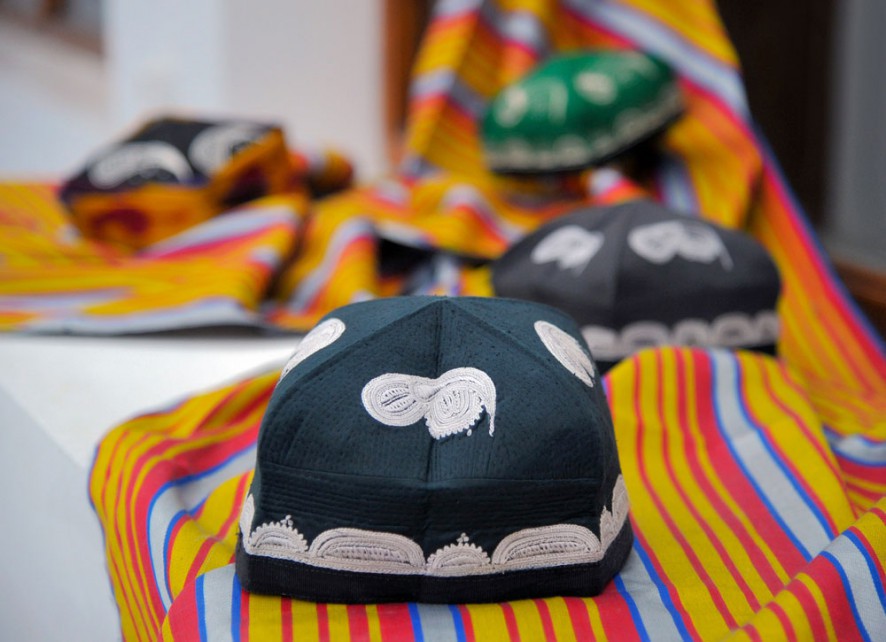 Do‘ppisini osmonga otmoq
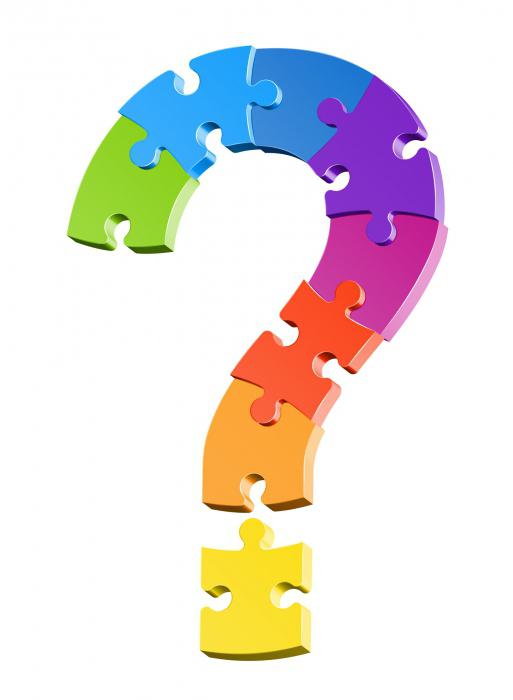 Tuyaning dumi yerga tekkanda
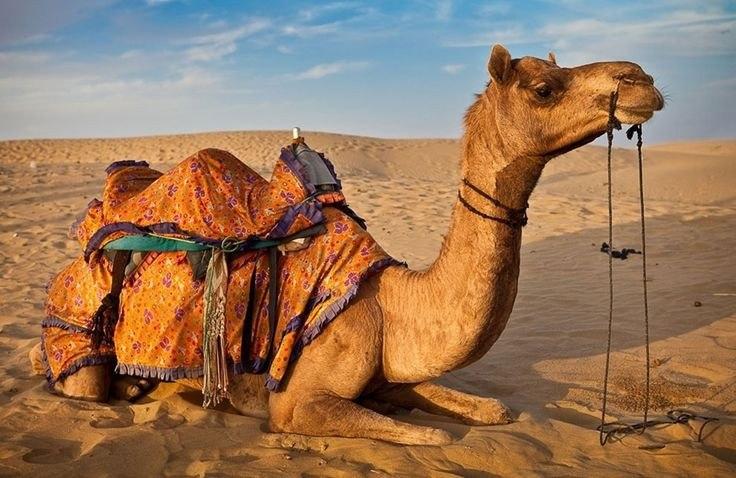 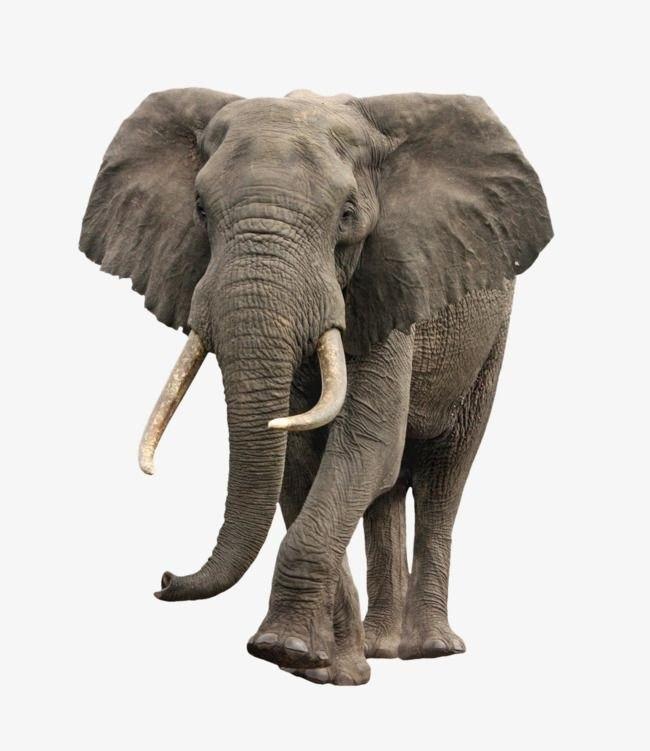 Pashshadan fil yasamoq
Mustaqil bajarish uchun topshiriqlar:
Ilmiy va kasbiy terminlarga 10tadan misol yozing.
 “O‘zbek bastakorlari” mavzusida 10-12ta gapdan iborat matn yarating. Matnda musiqaga oid terminlardan foydalaning.
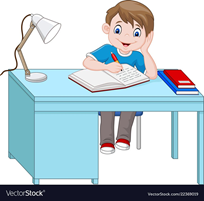